One year on – what iPads have changed in my classroom
@sandrinepk
www.lcdsandrinepodcasts.com
ICT in Education Conference 2014
Thurles
My background
Started teaching pre Internet
From tape recorders to CD players
Computers in the classroom
Speakers
Interactive Whiteboards
Projectors
iPads were the next best things!
School background
Presentation, Wexford – “e strategy”
E-learning committee
Planning of technology in the school
Involvement of management, staff, parents
Trial with 5th years (6)
7 weeks with set of iPads from Education Centre
2013-2014 – 1st years of iPads for 1st years.
Trial with 5th years
A few students financed the iPad
The school financed the ebooks
What conclusions did I make? 
No teacher iPad
It was a book in a different format
Because of small number, could not include it in class planning
Loan of set of iPads
7 weeks with set of iPads from Education Centre
Wifi
Lots of hopes...
1st thing first ! Find apps!
Try websites for learning games, revision games etc
Eventually
Used iPads for: 
Research (the gathering)
Recording audio (LC and JC orals)
Use app rover to access flash websites
Conclusions of trial
It was not as good as expected
It was not as good as if students had iPads all the time. 
Needed more research to find non language teaching apps and look at how they could be used
Teachers would need one too
Need for mirroring
Need to know what others are doing
2013-2014 – 1st years of iPads for 1st years.
May 2013 – Collection of iPads
Set up with Wriggle (Every student has their own log on user name and password)
Learning the basics skills

Summer 2013 – Wifi arrives
Set of different networks: students; teachers; guest; admin...
Rockus 
Fibre broadband (100 mb)
Start of 2013
A few apps downloaded
Books on the iPad
Going paperless
Person in charge of set ups, queries and problems
Beyond 1st years
Wish to use it with all classes
Wish to become mobile in the classroom
Mirroring
4 options 
Apple TV – 99€ per room
Reflector – 12.99€ per room
Air Server – 14.99$; Education license cheaper and decreases with numbers
The cable – not mobile
Feedback 
Turned to Twitter – good feedback for Reflector and AirServer
Chose AirServer
Air Server
What it does
It mirrors the iPad to the computer (only teacher)
The computer via projector projects the iPad
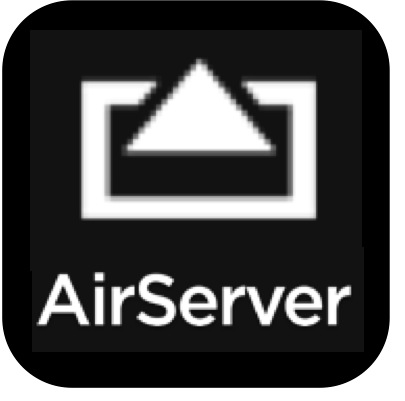 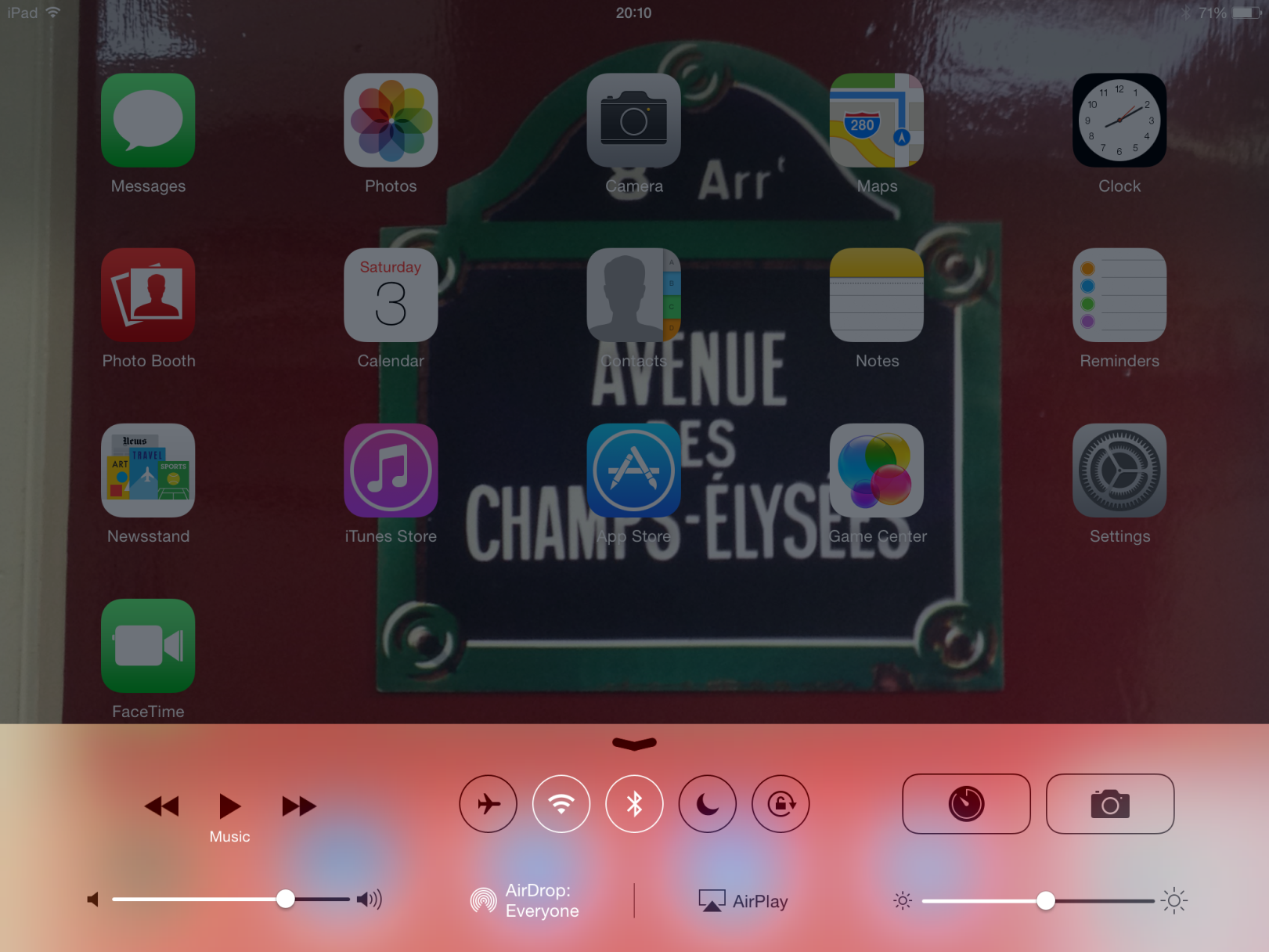 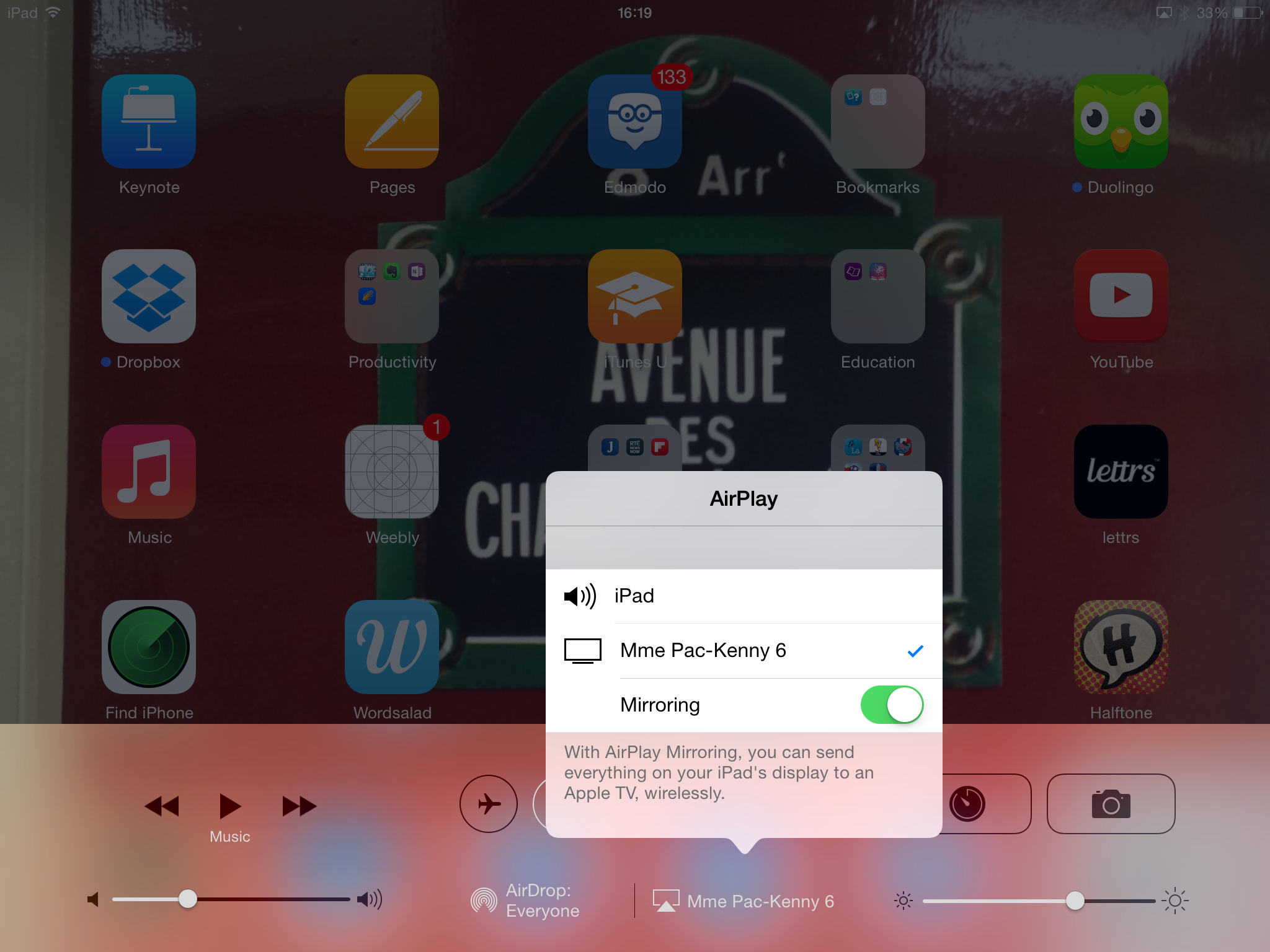 Installation 
One computer at a time or one copy on server on network
Wifi needed – iPad and computer on same network
Must have updated flash and java
Less problems with Chrome
Built in features
Camera

Photo shoots (creation; notes)
Videos
Mirror group work live
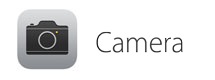 Notes
Comes with iPad
Note pad 
Saves automatically

Use it for taking notes at meeting and CPD
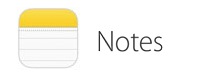 Messages

Instant messaging
Communication colleagues / office
Be sure to have notification off
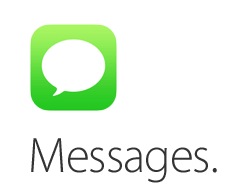 Clock

Use the timer
Mirror
Students can use own
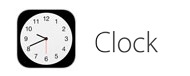 Apps which work for me !
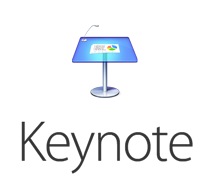 Keynote

Now comes free
Powerpoint equivalent 
You can view PPT made from microsoft office
Create PPT
Uses a folder system for storage.
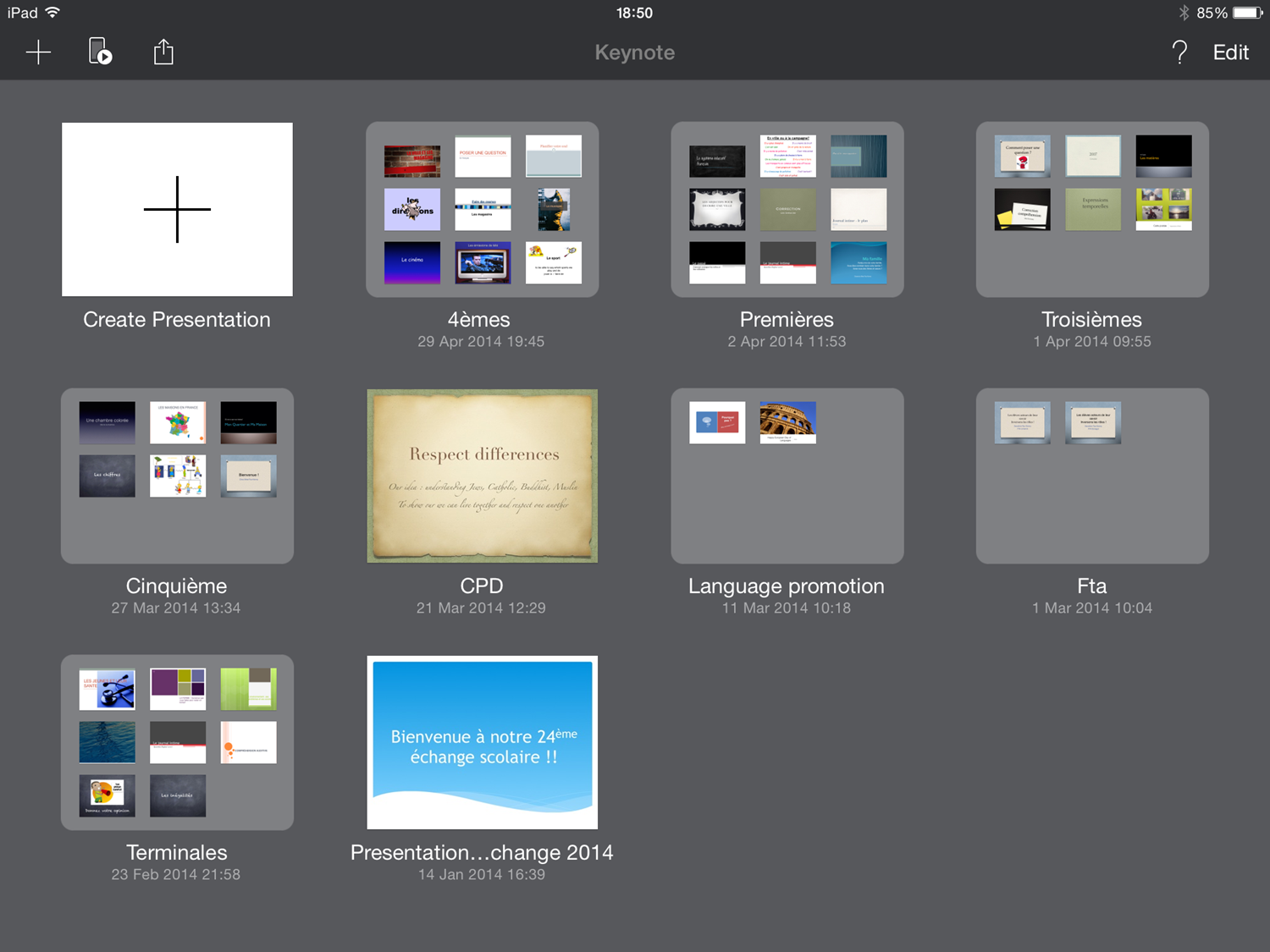 Uses 
Project my presentation
Mobile
Iphone can also be used as remote – Keynote Remote app
Pages

Now comes free
Word equivalent 
You can view word document made from microsoft office and other word processing applications
Create documents
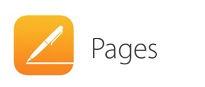 Uses
For notes
To open documents from students
To project a test (via Air server)
Edmodo

Free app
Also on website 
Not as good as the website
Upgrades made but still not ok to use solely from teacher point of view
Good to send notes / homework live
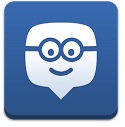 Dropbox

Cloud storage
Share documents
Free up to certain capacity
Invite friends / multiple emails to gain more space
Storage can be bought
Downloads directly to Keynote / Pages / Photos...
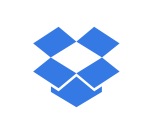 Youtube

Free 
Same usage as with a computer except you are mobile
Preparation in advance with 
Watch later
Playlists
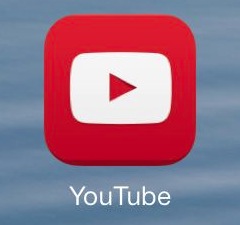 Explain everything


Free
A note pad
With recording feature (audio and video)
Import files from camera, youtube etc...
Good for flipped classroom
Export to youtube etc...
Good for students to submit a project
A lot of features, could be challenging for first year
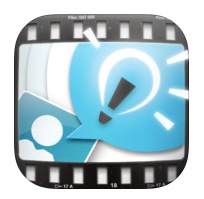 Evernote

Free
A note taking
Never used it
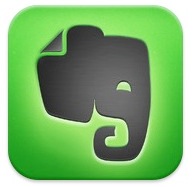 Notability



Review on lcdsandrinepodcasts.com
Not free (eventhough has been free when app of the week)
Note pad app
Students are using it
Very easy note taking (similar to Word)
The pluses: the microphone; the folders
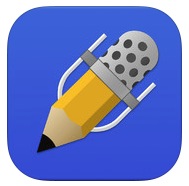 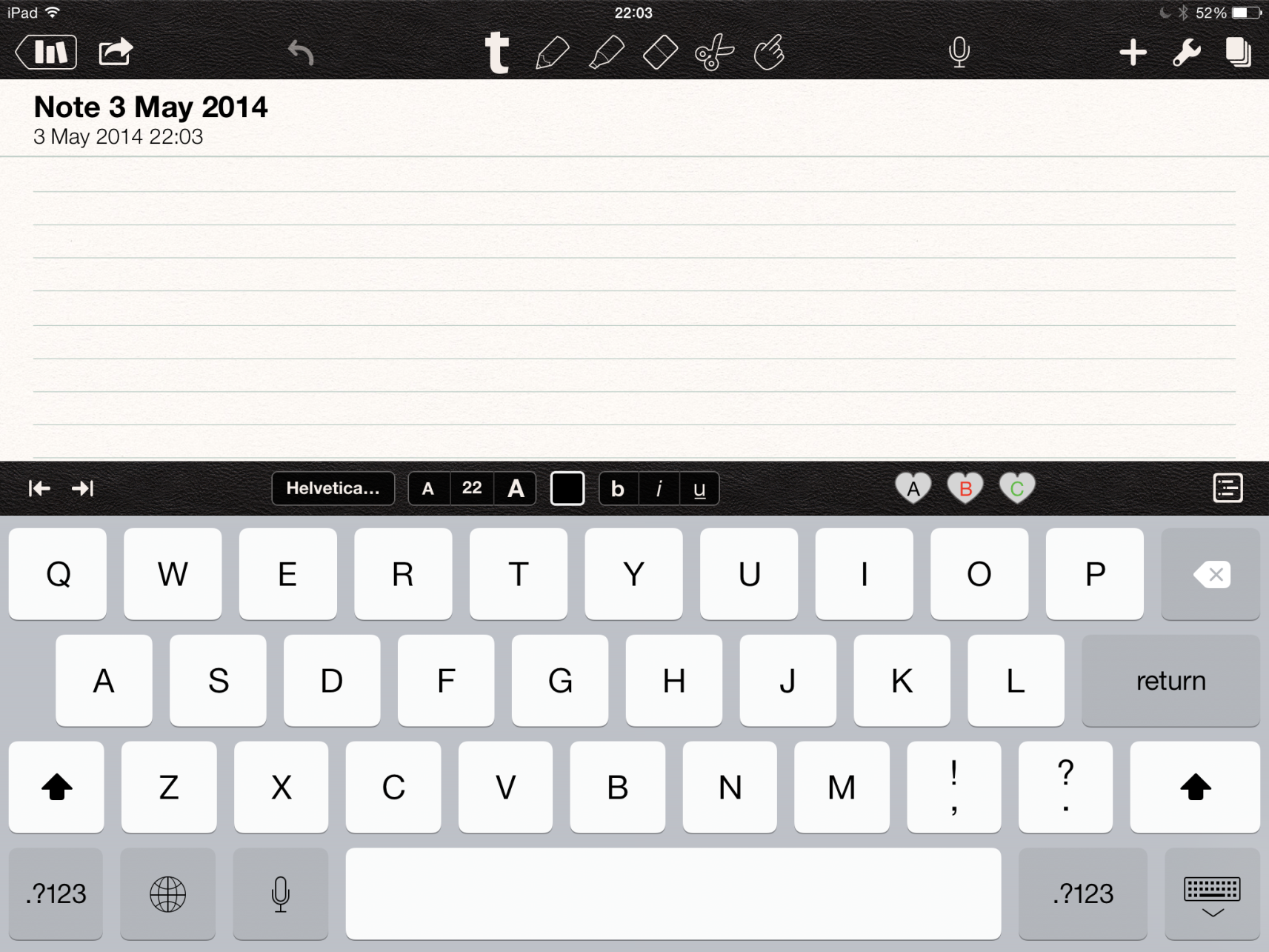 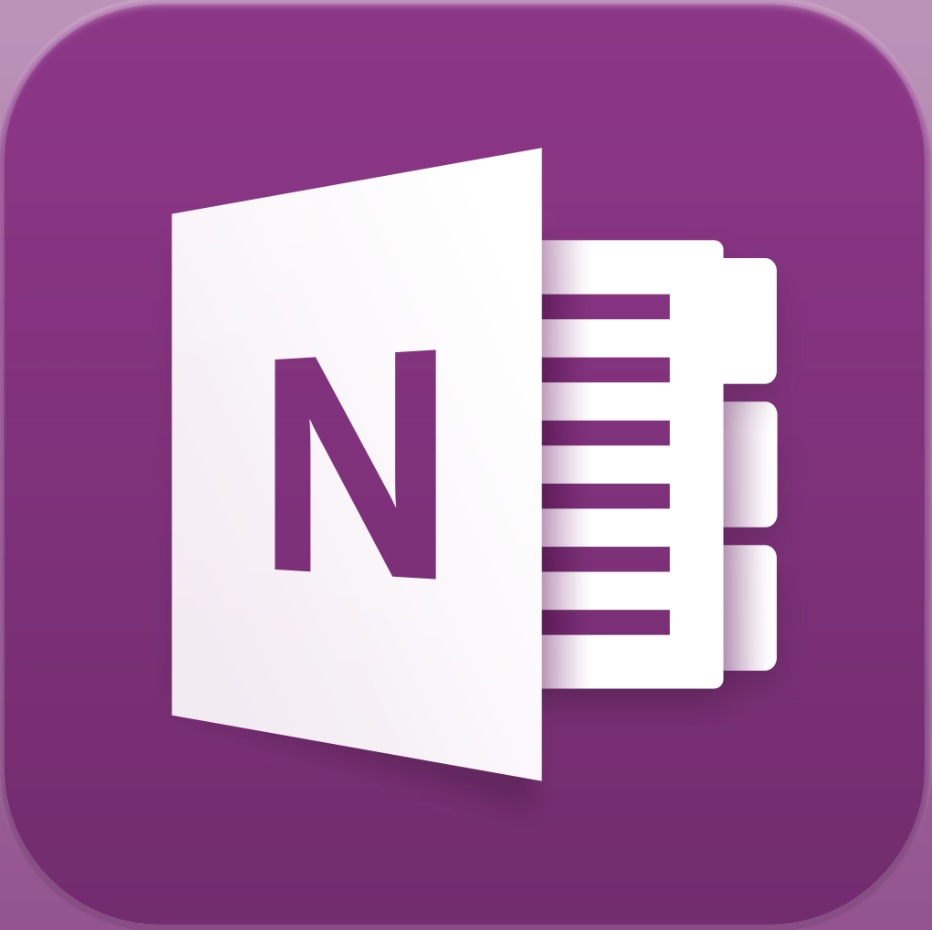 OneNote

Note taking app
Free
Very similar to word
Documents saved under “notebook”
Connects to Skydrive
Lots of potential – but no microphone
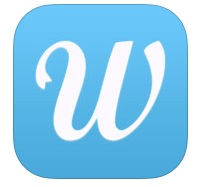 Wordsalad


Free
Word cloud app
Was all good until you get to the page “remove watermark pack” – 2.99€
Deceitful  
After research on Twitter, seems best ones are not free
Aurasma

Free
Augmented reality app
Discovered via Flashsticks
Used for vocabulary learning
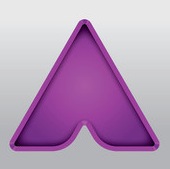 Quizlet




Exists on website
Free app
Vocabulary learning and testing tool
Very easy to use on Ipad
First years using them in class, for homeowrk and independently
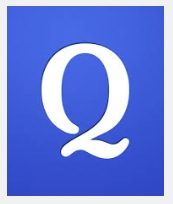 PDFmic


Free
Audio feedback on PDF 
Downsides – must be PDF
No adding written notes
Pluses:  good for oral feedback
Can read page and zoom
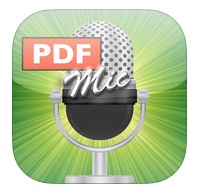 Duolingo

Language app
Free
Different level 
Intuitive learning
Sends you reminders
Practise listening; writing; reading; speaking
Not same as curriculum but can help
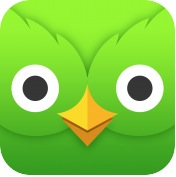 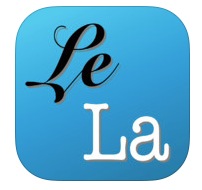 Le La


Free app
Gives gender of words
Has some key rules on gender
Game section to test yourself
Exists in German too
Good for early finishers
La conjugaison French by Le nouvel observateur

Verb table 
Synonyms of verbs
Exercises
Other languages are not free
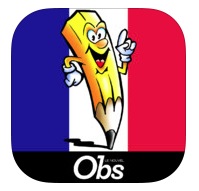 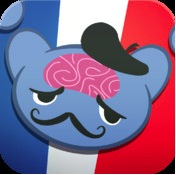 Mindsnacks French

Needs registering 
Free for 1st lesson
4.99€ per language; all 17.99€
Differentiated by level
Game based
Potential – one mistake Le tour (turn)
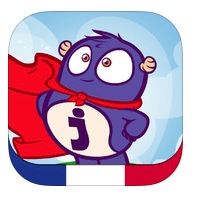 J’accorde

Canadian app
Free
All about passé composé
Rules with avoir / être – 2 methods
Interactive
Exercises
If A/C, record progression
Worth it at senior level
Conjumaster

Full app €2.69
Test verbs in all tenses
Selection of tenses; subject; type of verbs
Different levels
Pb: AYER – does not accept both answers
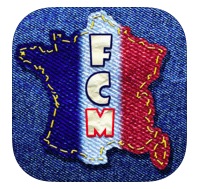 Scan

Free
QR code reader
Just hold and scan to get info
History recorded
Great for creating some mystery in the classroom

To create QR codes
QR code generator 
QR Voice
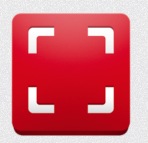 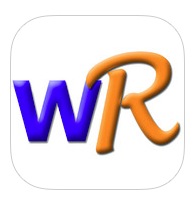 WordReference

Free
Paperless dictionary
Quick
Better than google translate
Becomes a reflex
Same money 
Stds open quickly than paper dictionary
Educreation

Free
Record a lesson with sound
Share by mail or link
Limited database of lessons
Group work
Revision
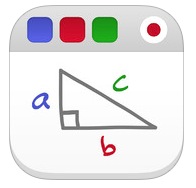 Knowmia

Free (teacher professional version 26.99€)
Database of lessons
Making of lesson 
Student can watch and listen while you are away 
Good for flipped classroom
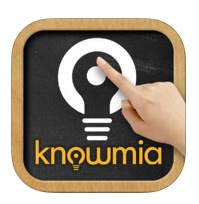 Prezi

Free
Presentation tool 
 Students seem to prefer it to PPT
Works the same as on PC
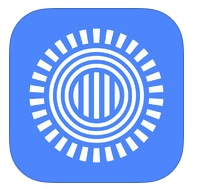 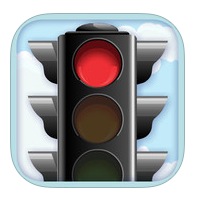 Stop and go


Free
Timer in shape of traffic lights
Goes green, then orange and red when finished
You can change the times
Students can use it on own iPad (ownership of task)
Mirror
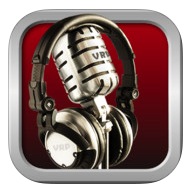 Voice Record

Recording app
Free 
Easy to use
Files can be saved by shared in many ways
Oral preparation at home
Tellagami

Free
Creat gami 
Gami = message / scene 
Students record the audio or type
Can be shared
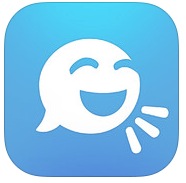 iDoceo

Review on lcdsandrinepodcasts.com
Teacher planner
Grade recorder
Roll taker 
Behaviour recorder
Not free but worth investment
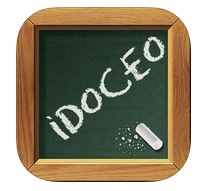 What’s for year 2?
Keeping my useful apps
Making decision in school to choose one note taking app
Skill training of 1st years at beginning of year
Skill training of teachers in house by level
Sharing of knowledge
Google drive
May be some appsmashing
Useful things
ipad-as-the-teachers-pet

Following #ipad on Twitter
People like: Joe Dale ; Richard Byrne (Free Tech for teachers) ; Larry Ferlazzo
Thank-you!
@sandrinepk

Notes available will be available on: 
www.lcdsandrinepodcasts.com

My French teaching website: 
www.lcdsandrine.com